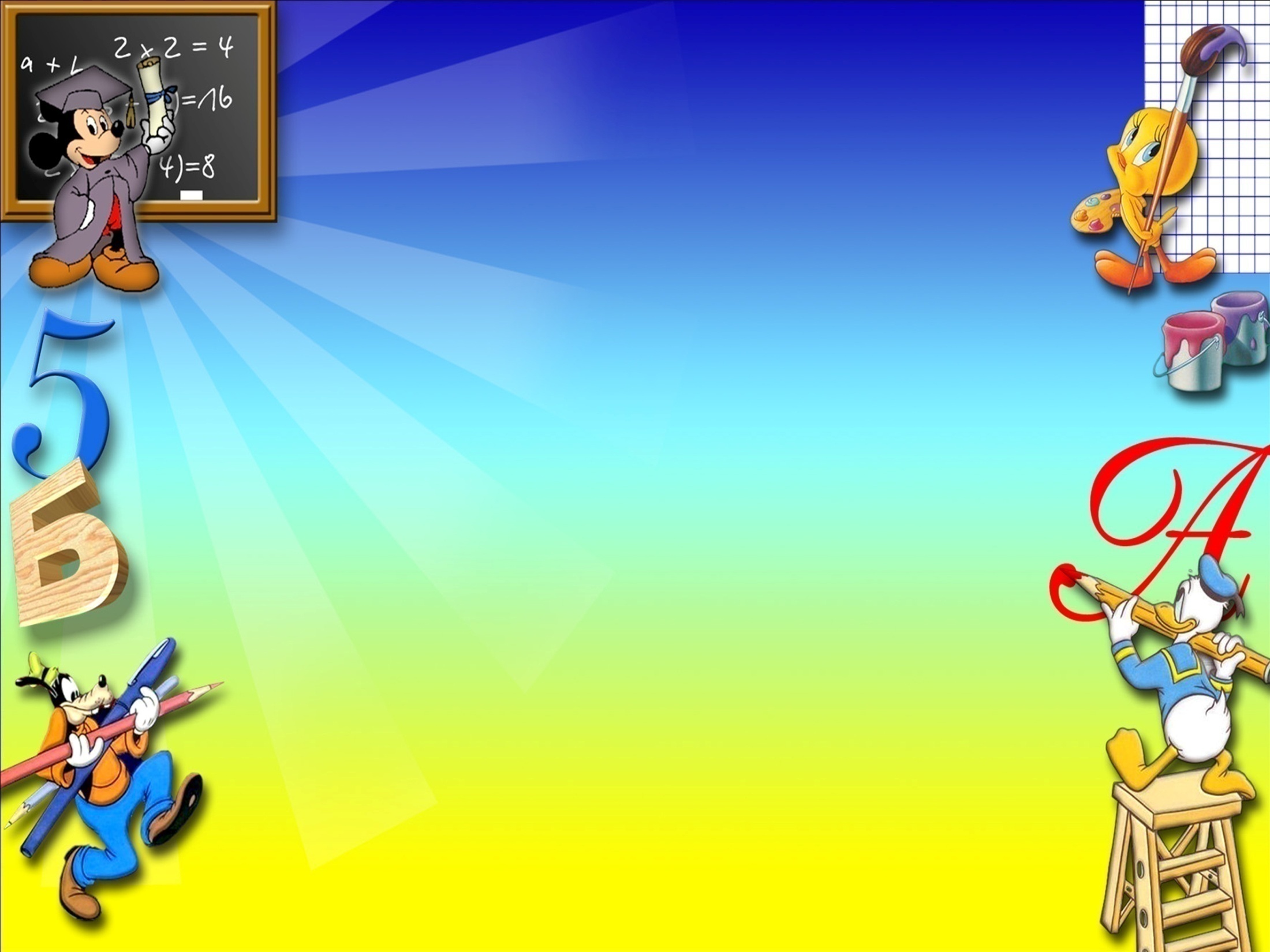 ПОРТФОЛІО вихователя       ЗПШ
«Еврика»
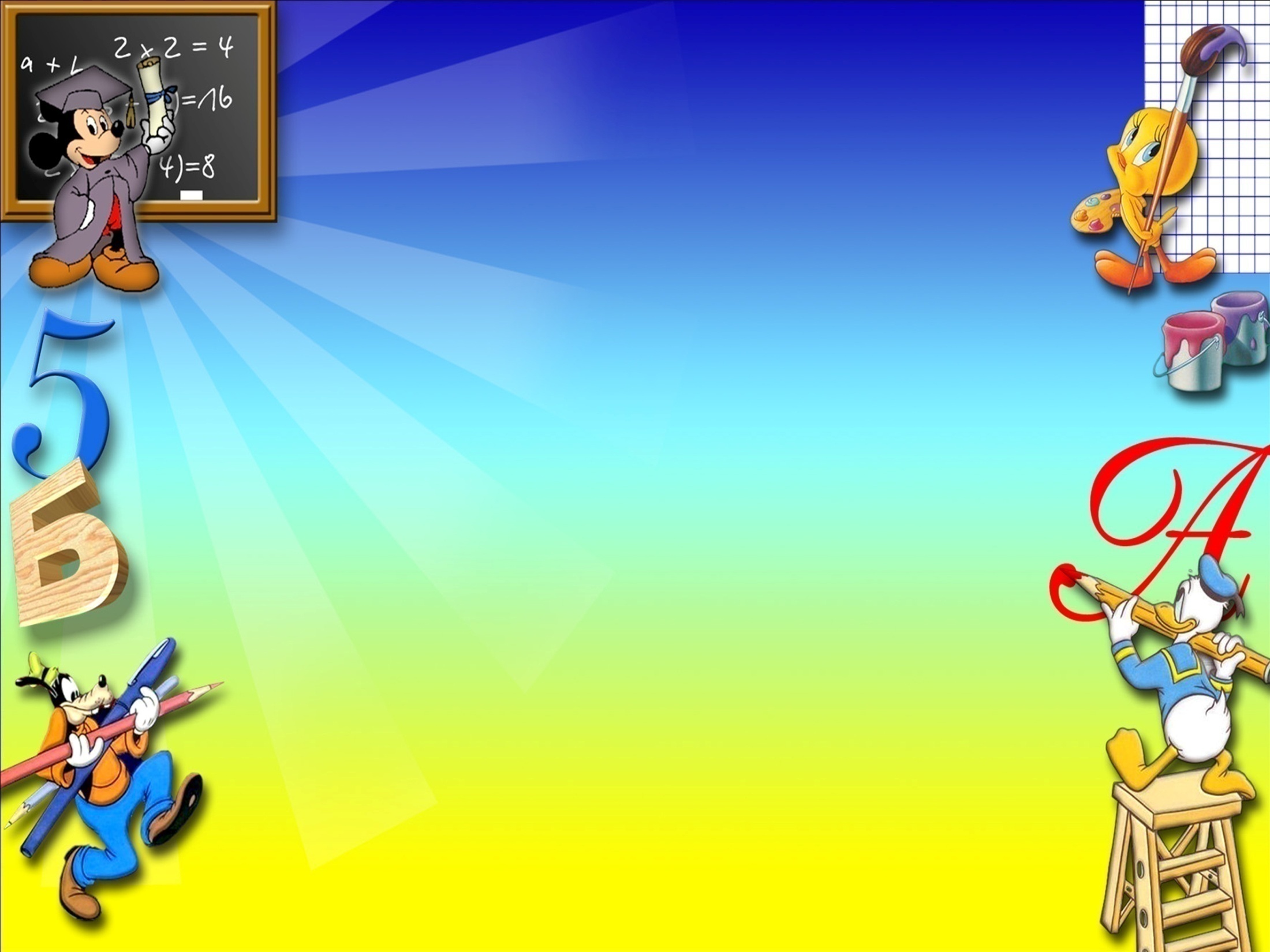 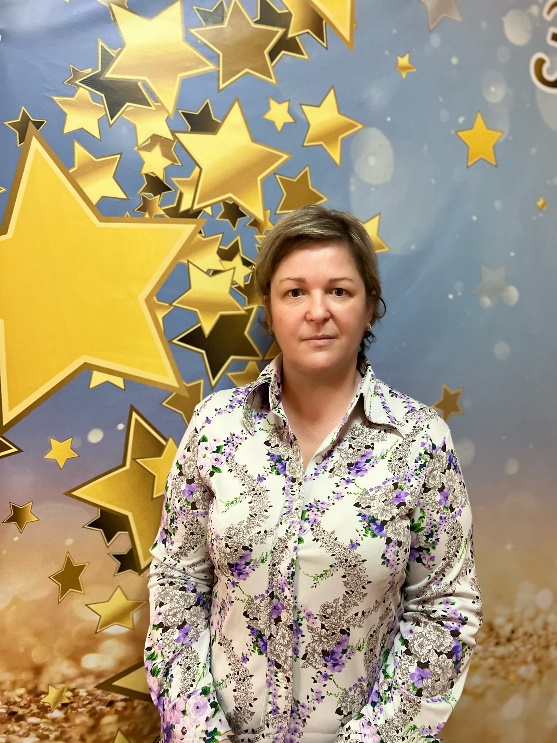 Головань          Наталія      Володимирівна
Учителя не випадково називають
високим іменем народний. 
Його мудрість творить 
ту складну річ, яку
прийнято називати наступністю
поколінь.
                                                                                    В.Сухомлинський
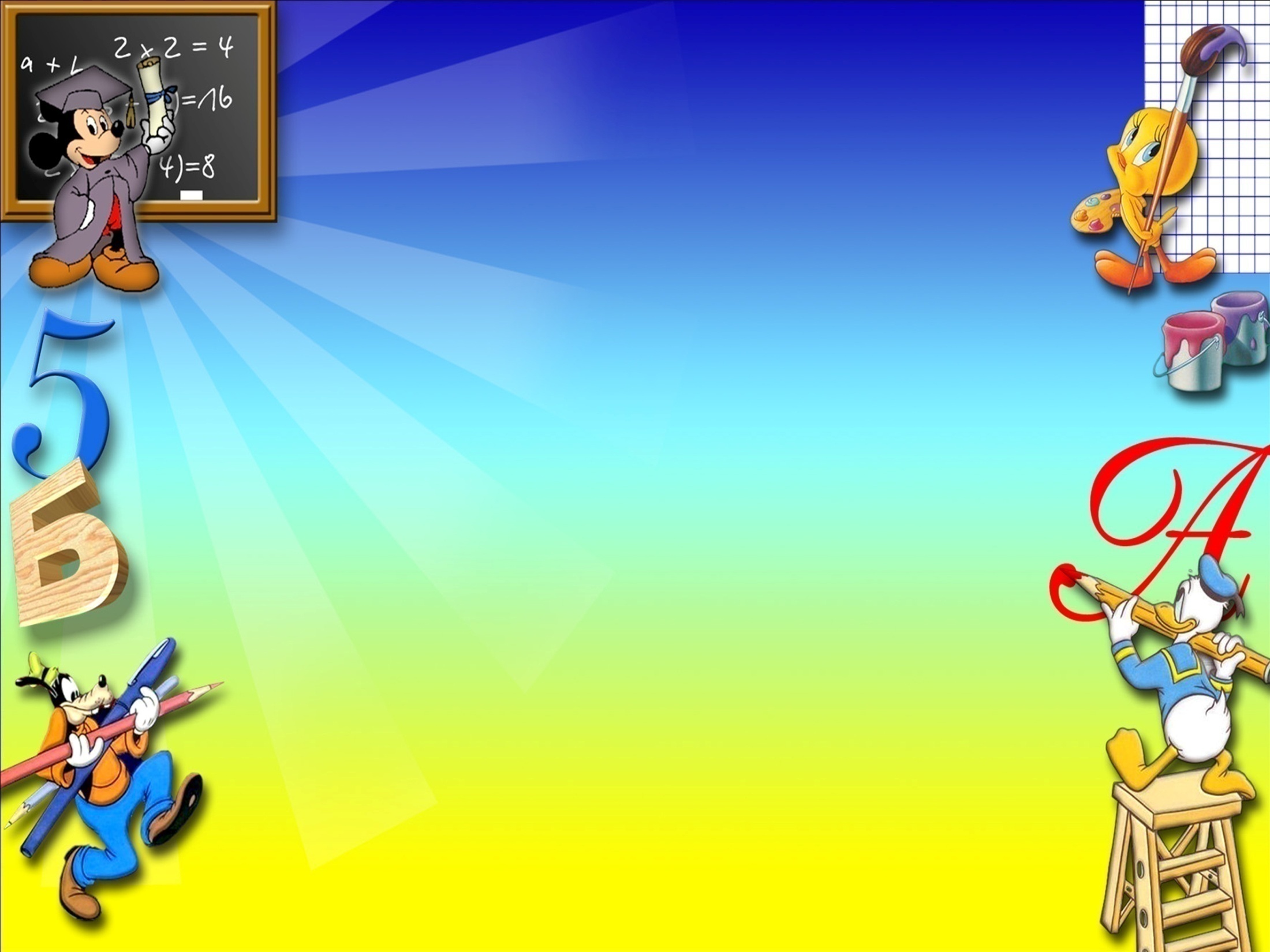 Загальні відомості
Освіта – середня спеціальна
             Запорізьке педагогічне училище,
              1997 р. кваліфікація вихователя в    дошкільному закладі 
       Рівень кваліфікації – «Спеціаліст»
       Педагогічний стаж 
       в даному закладі – 13 років
        Кваліфікаційна категорія –   вища
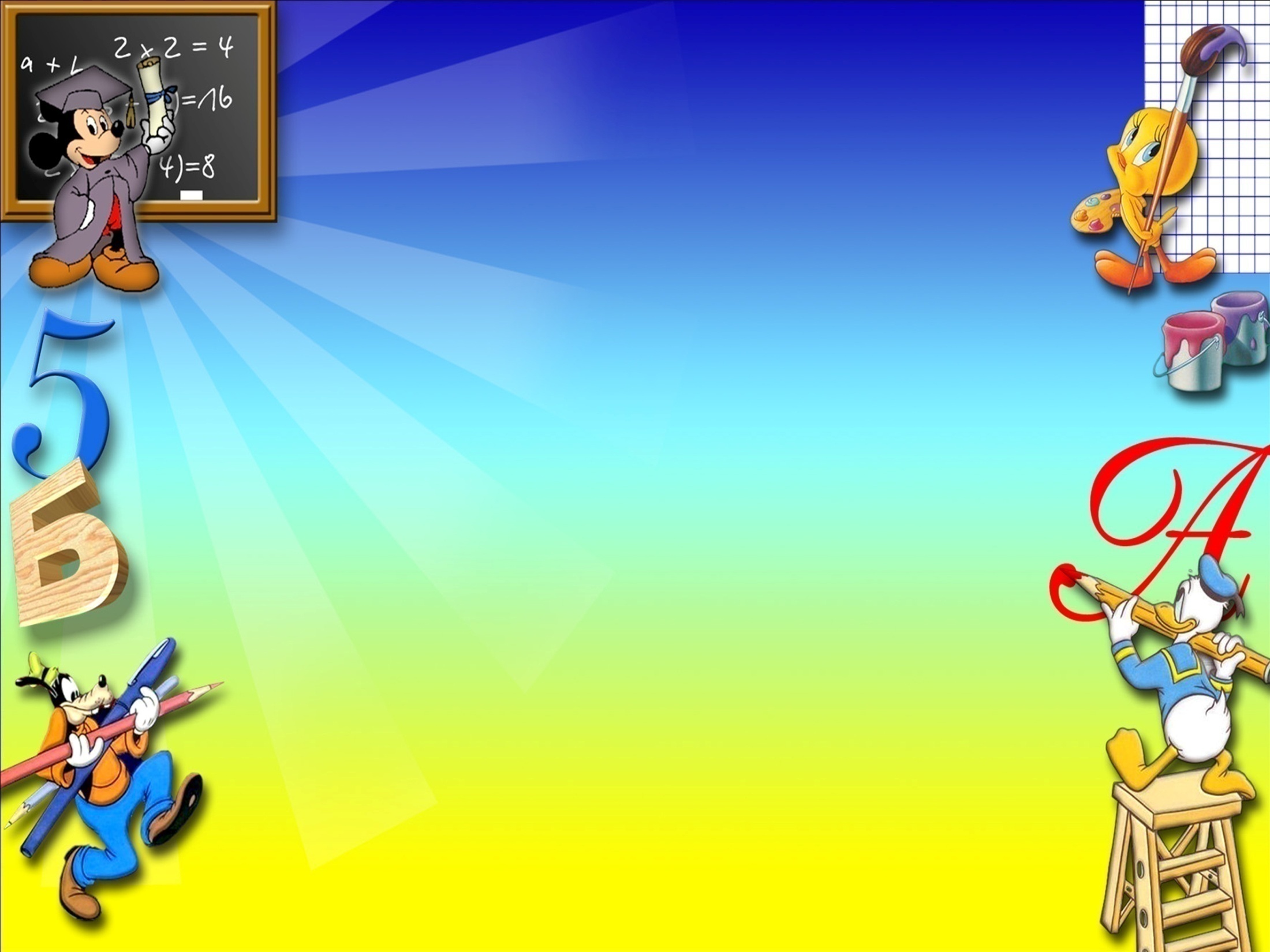 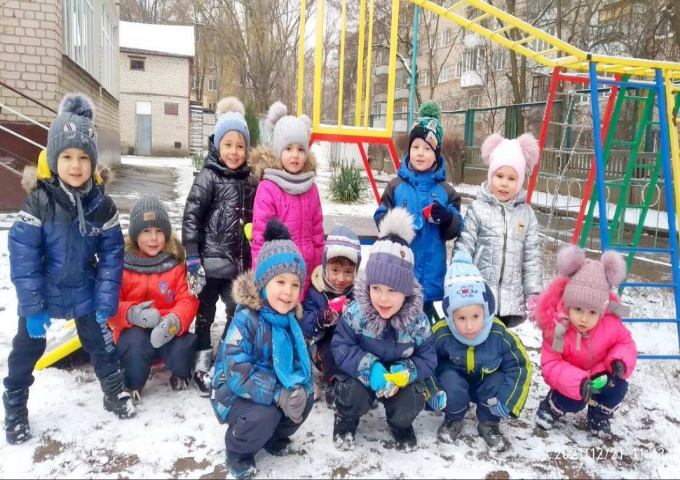 Моє життєве кредо:
,, Візьми промінь світла - і спрямуй його туди, де панує темрява... Візьми усмішку - і подаруй її тому, хто так її потребує... Візьми доброту - і яви її тому, хто сам не вміє віддавати... Візьми віру - і віддай кожному, хто не має її. Візьми любов - і неси її всьому світові...
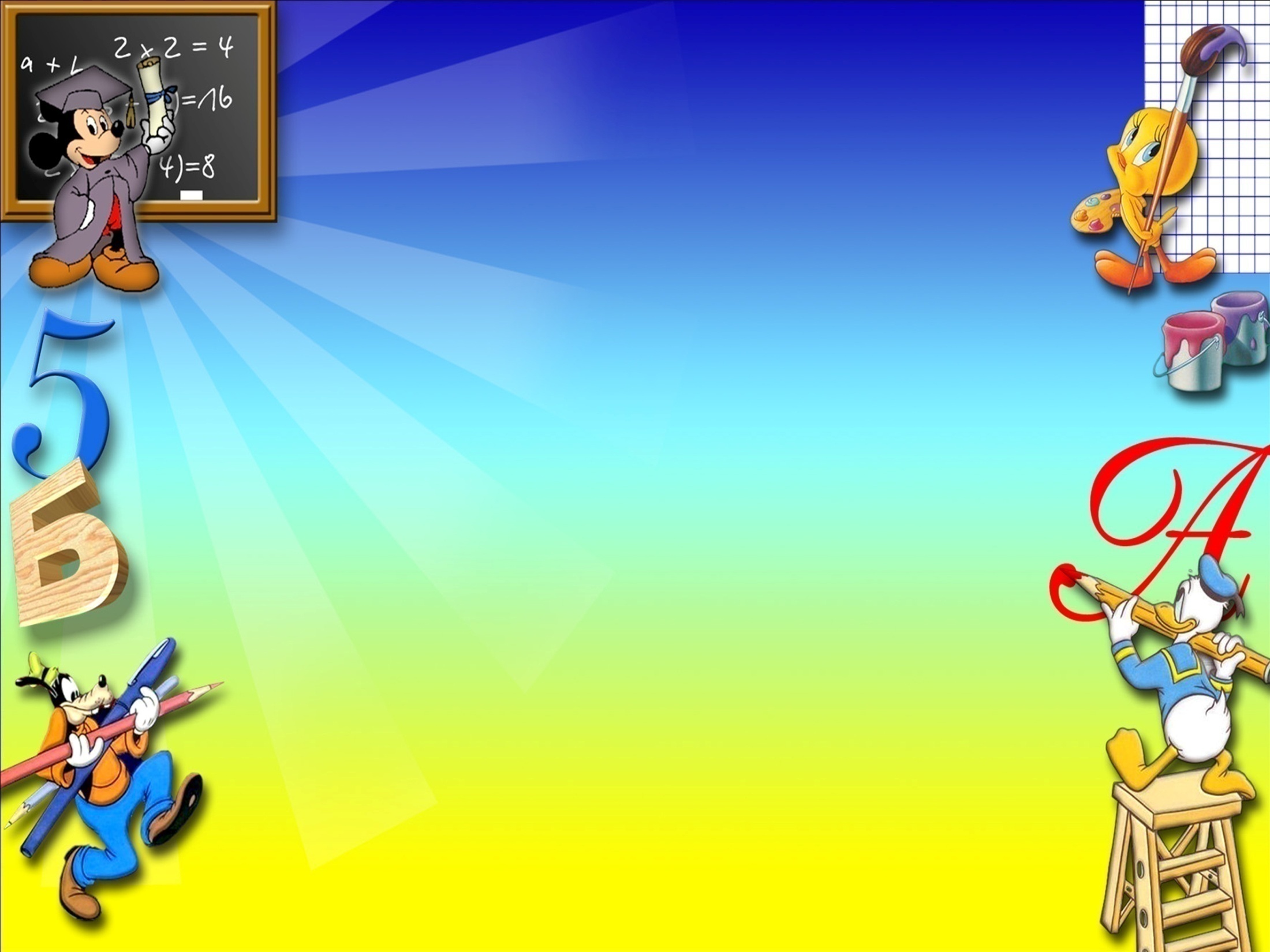 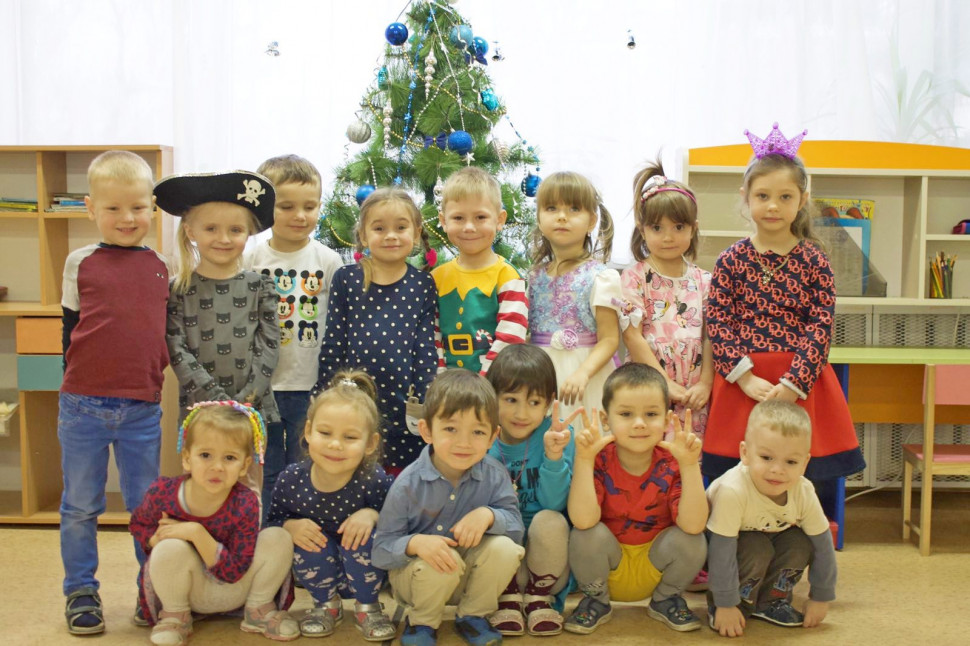 МОЯ ПРОФЕСІЙНАФІЛОСОФІЯ
«Дитина не може чекати щастя. 
Вона нетерпляча. 
Вона хоче і повинна бути щасливою сьогодні і зараз. І який же я педагог, якщо кожна секунда спілкування зі мною не робить її щасливою, і радісною і, звичайно ж, розумною і досвідченою.»
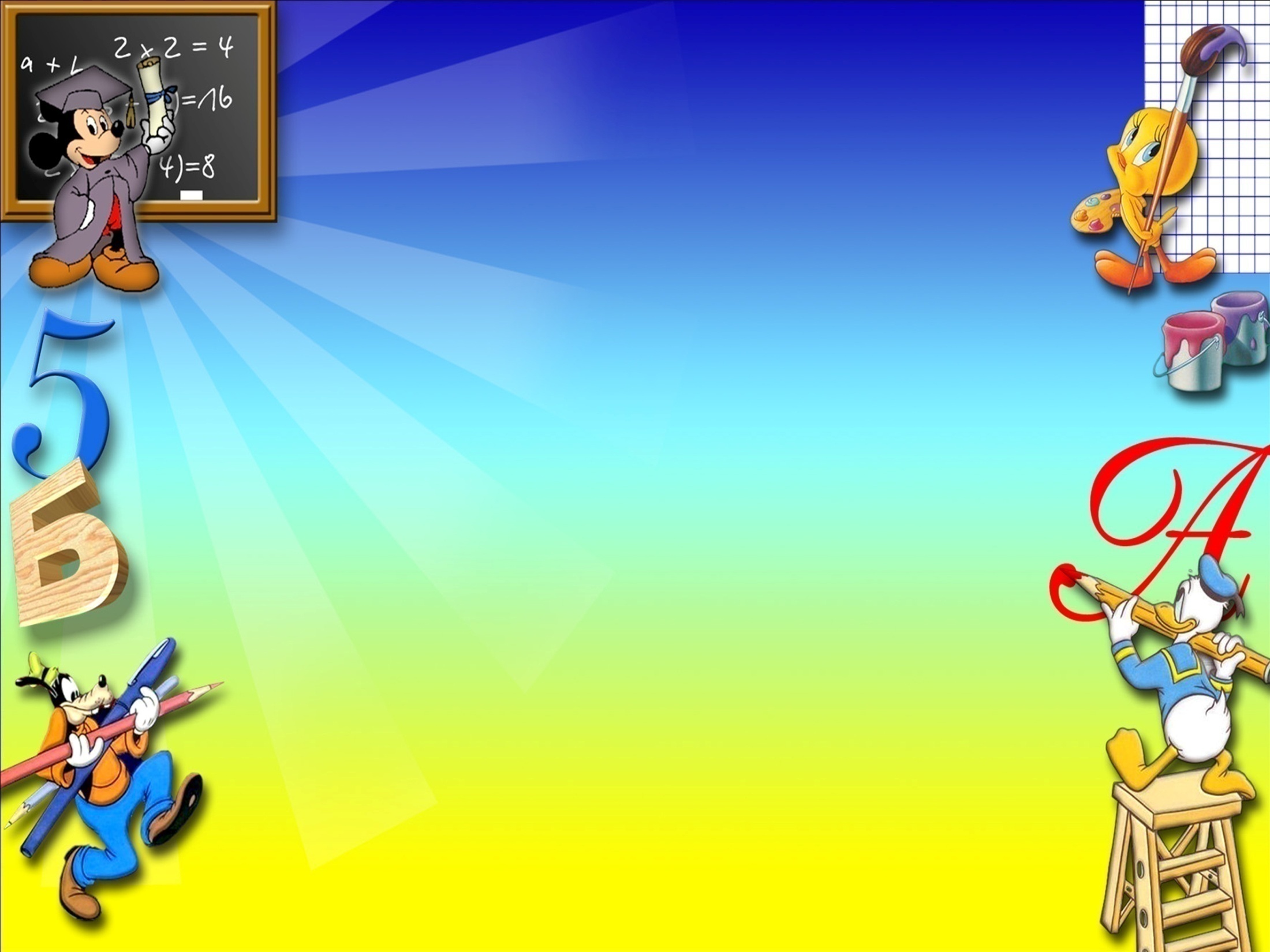 Рецепт педагогічної
Молодості
Систематично вживай:
бальзам мудрості,
коктейль творчості,
каву бадьорості,
відвар пунктуальності, 
настрій терпимості,
екстракт людяності.

Виконуй все це з любов’ю
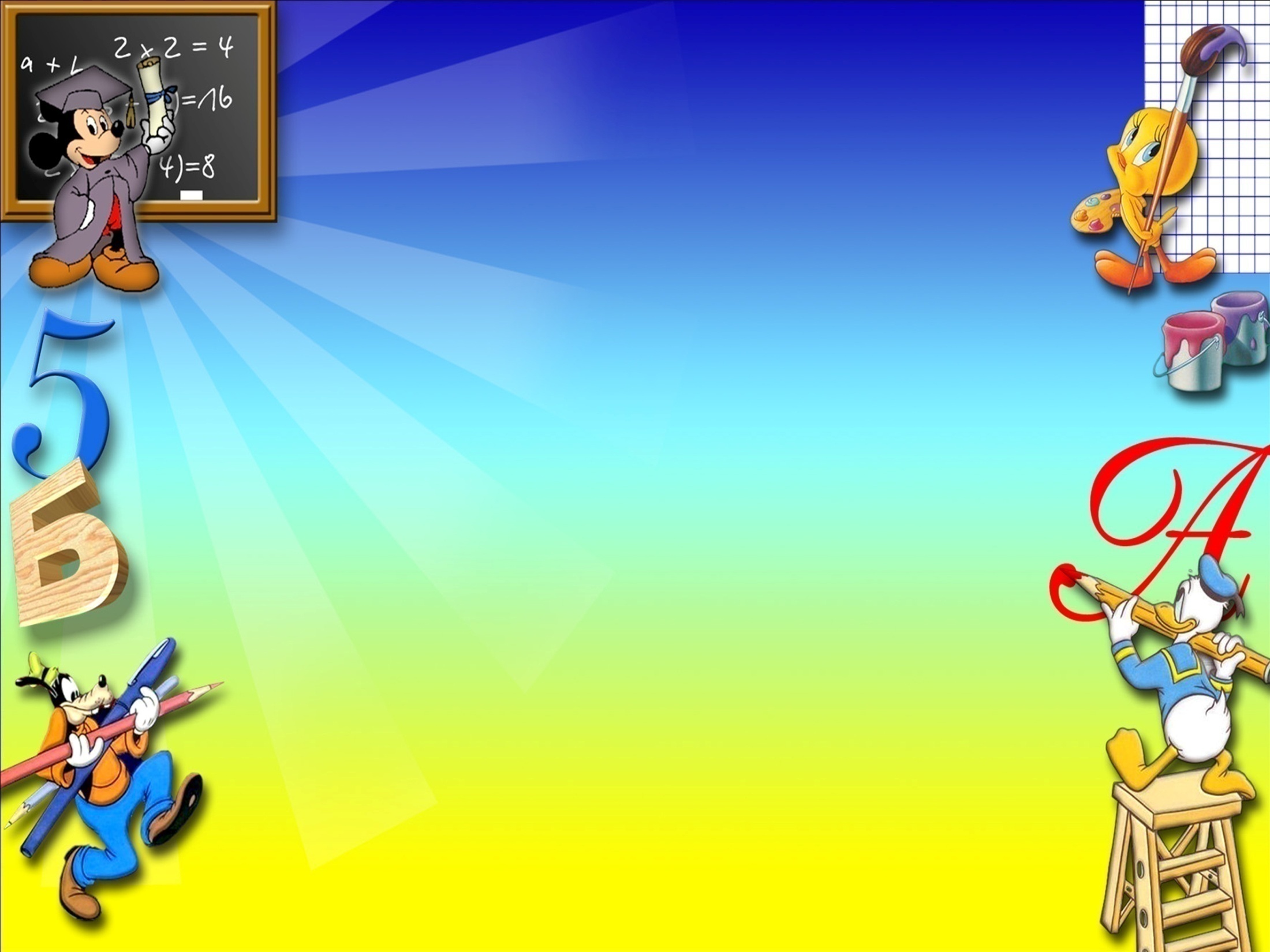 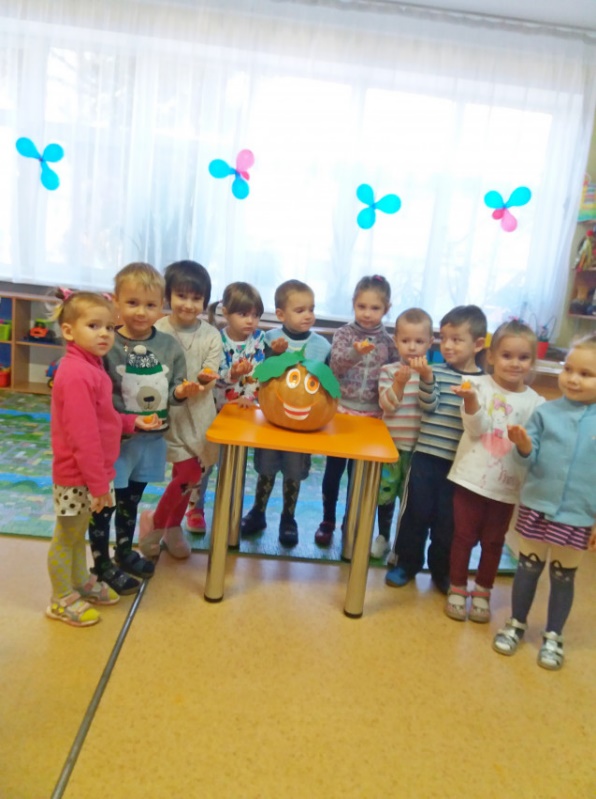 Як садівник доглядає молоді 
саджанці, так і я допомагаю 
своїм дітям тягнутися до світла 
знань, бо вірю, що вони виростуть мудрими і творчими, здатними утверджувати і примножувати   добро. 
Я вірю в своїх дітей!
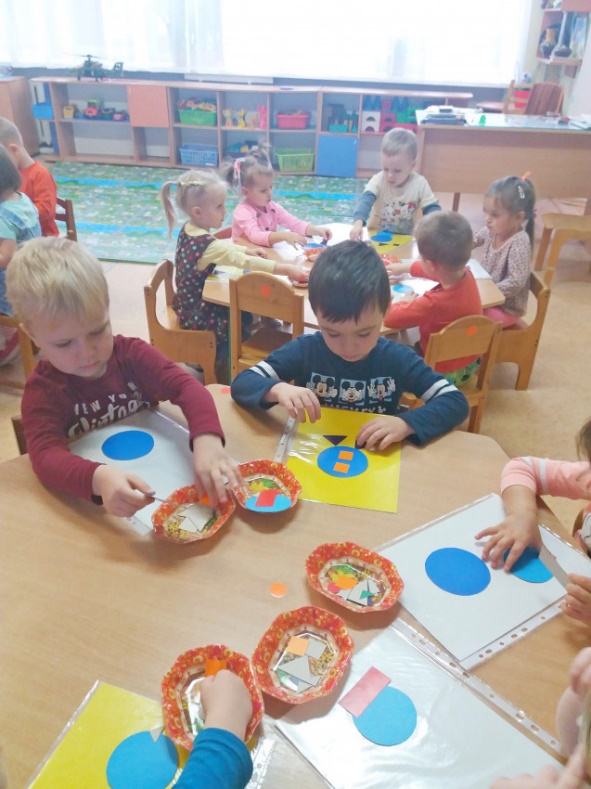 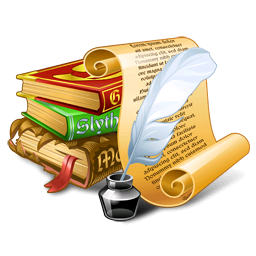 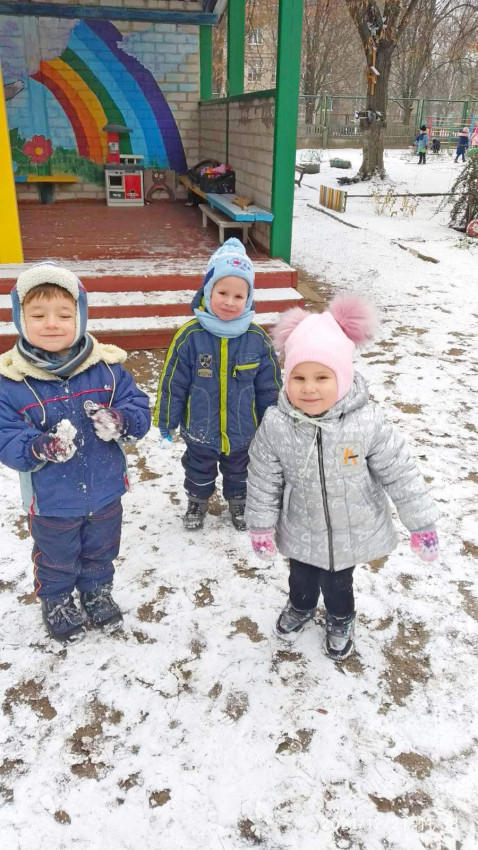 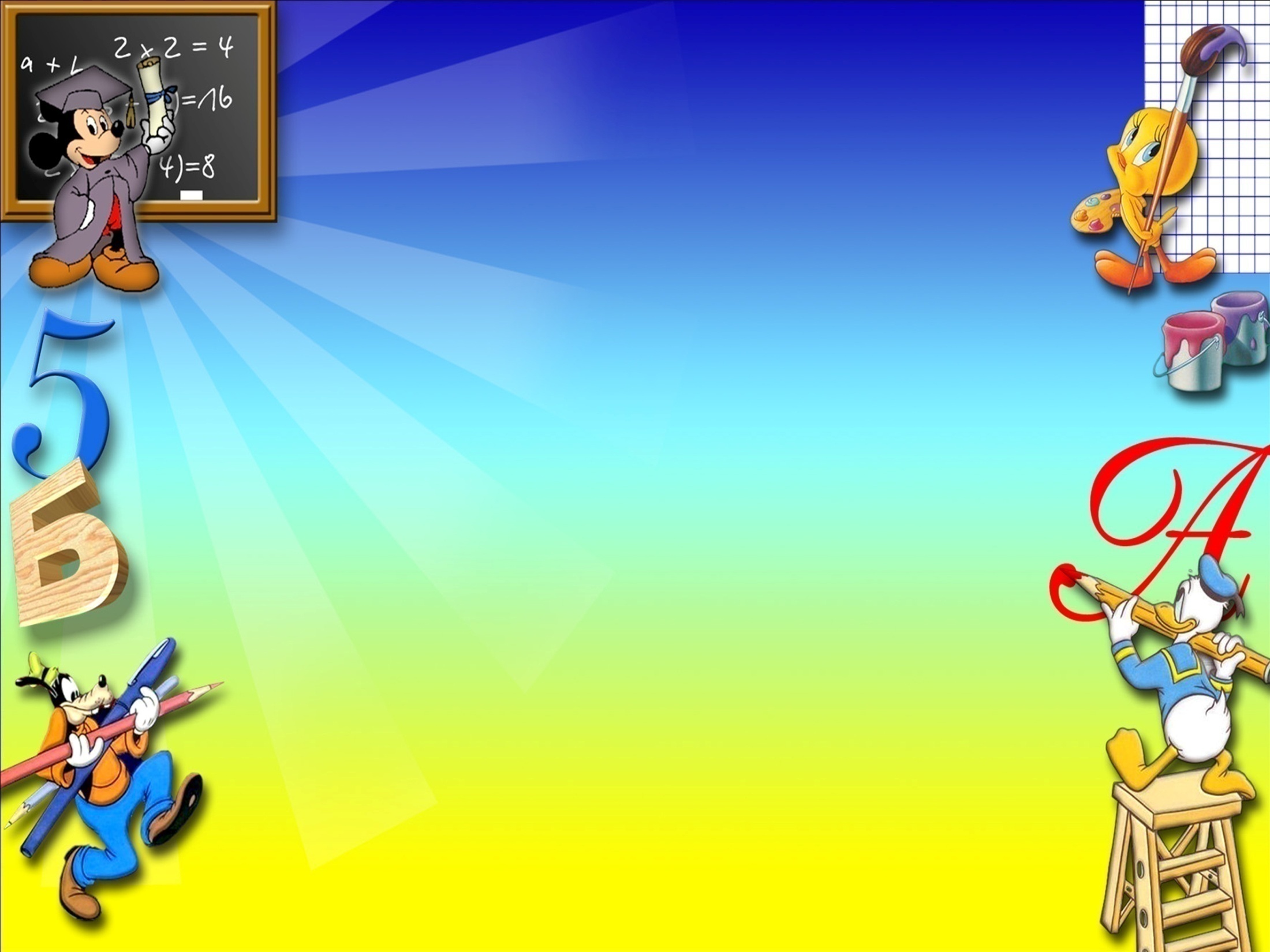 ОСВІТА і 
ВІДЗНАКИ
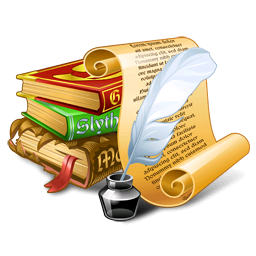 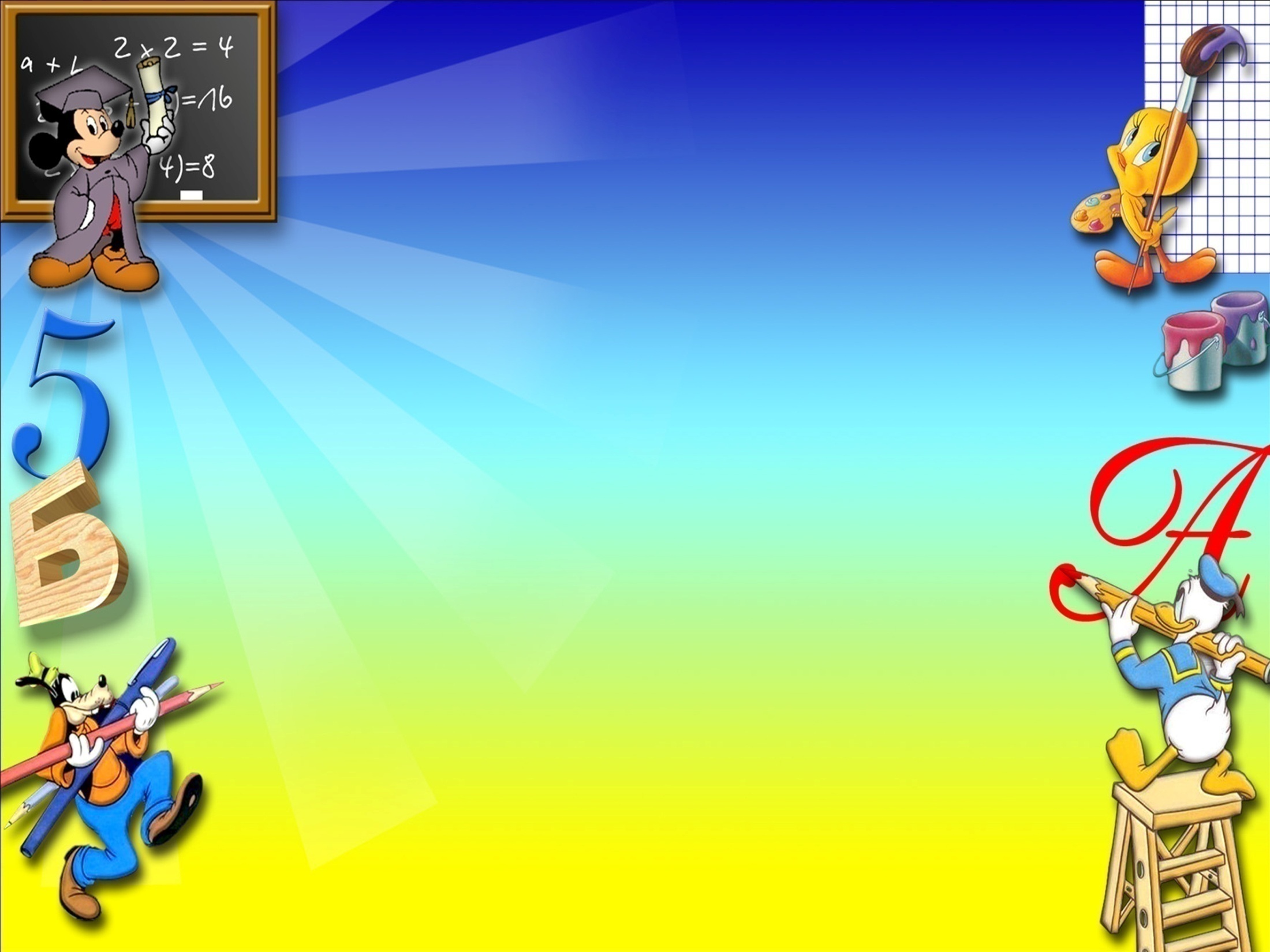 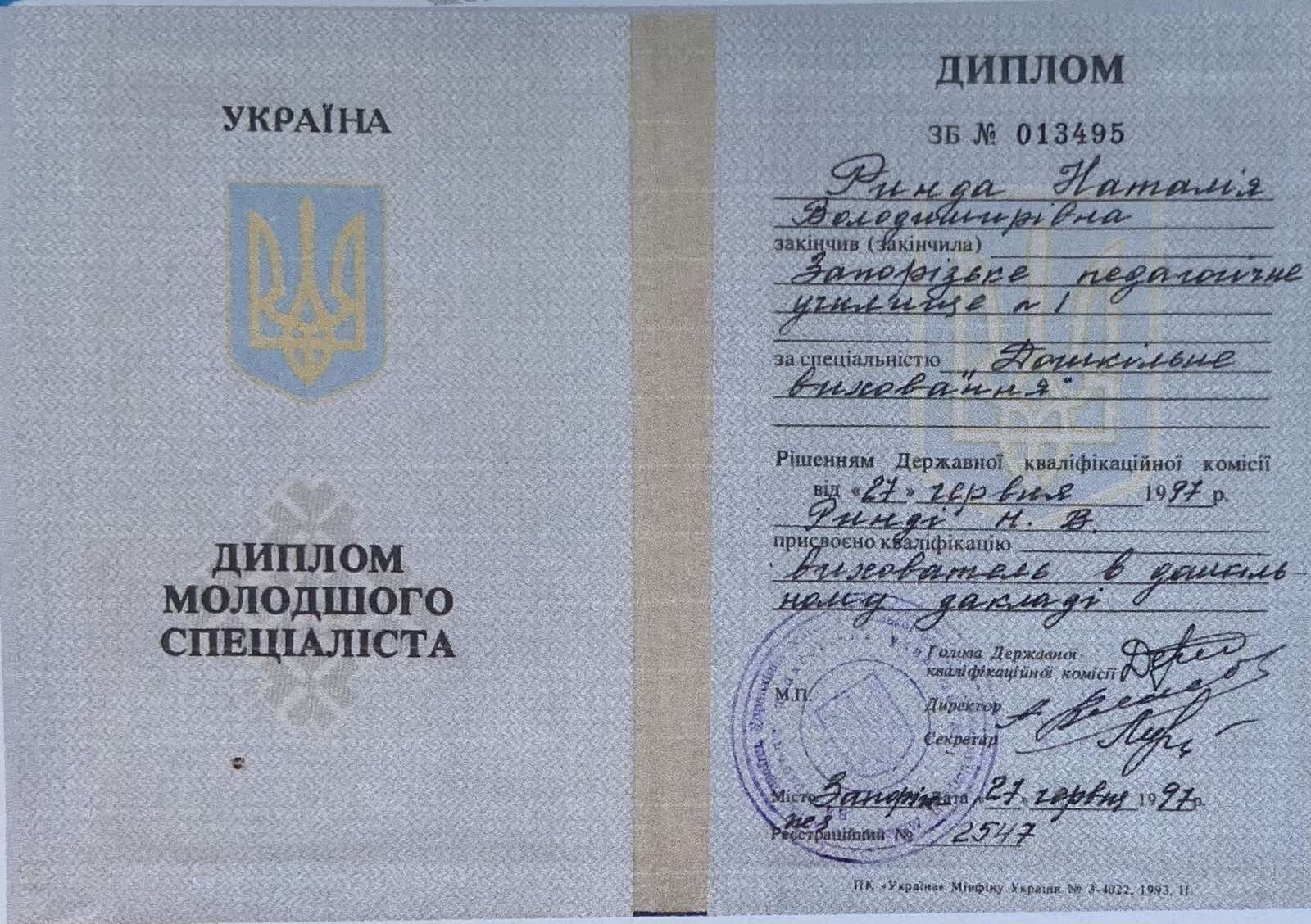 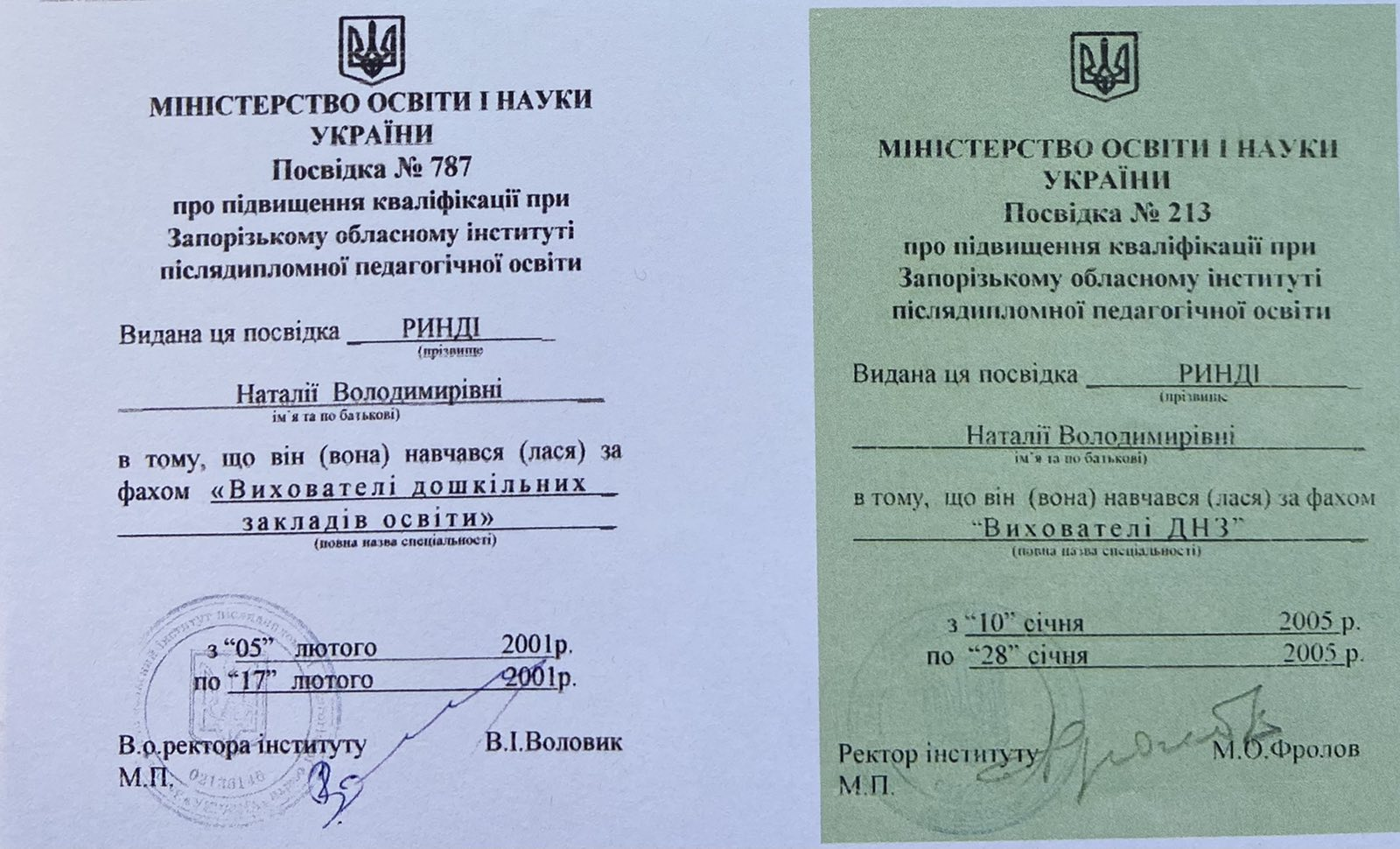 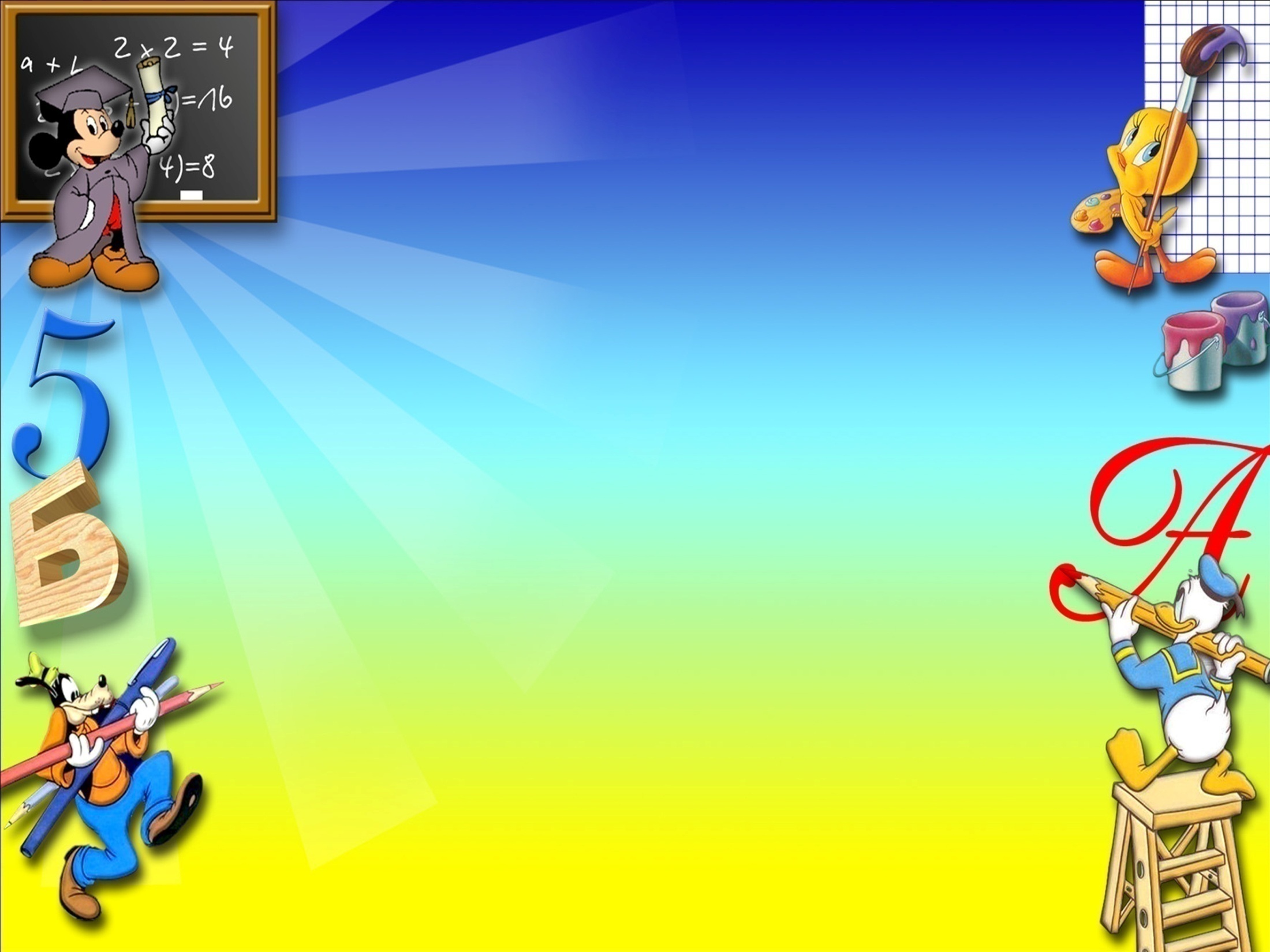 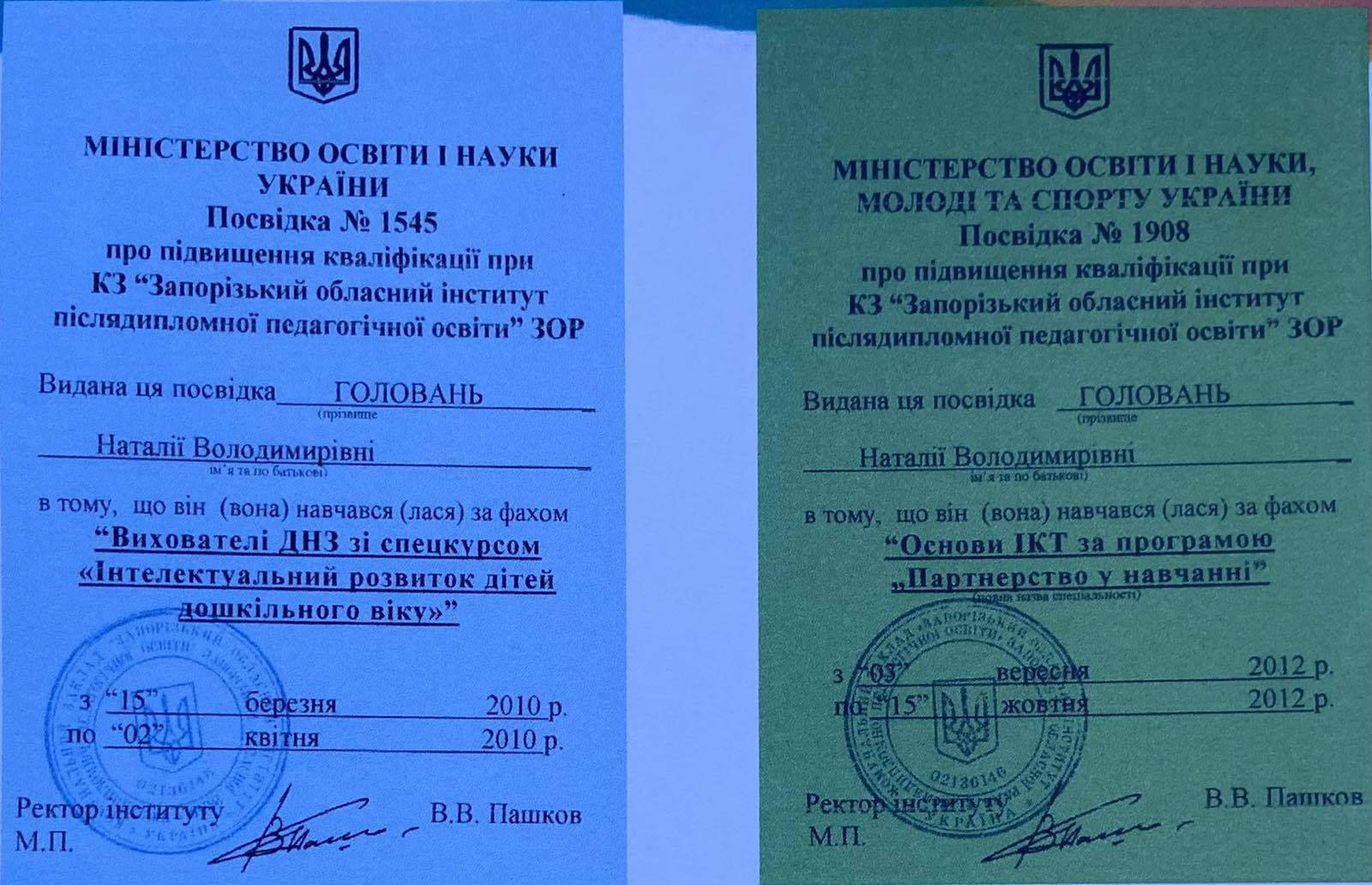 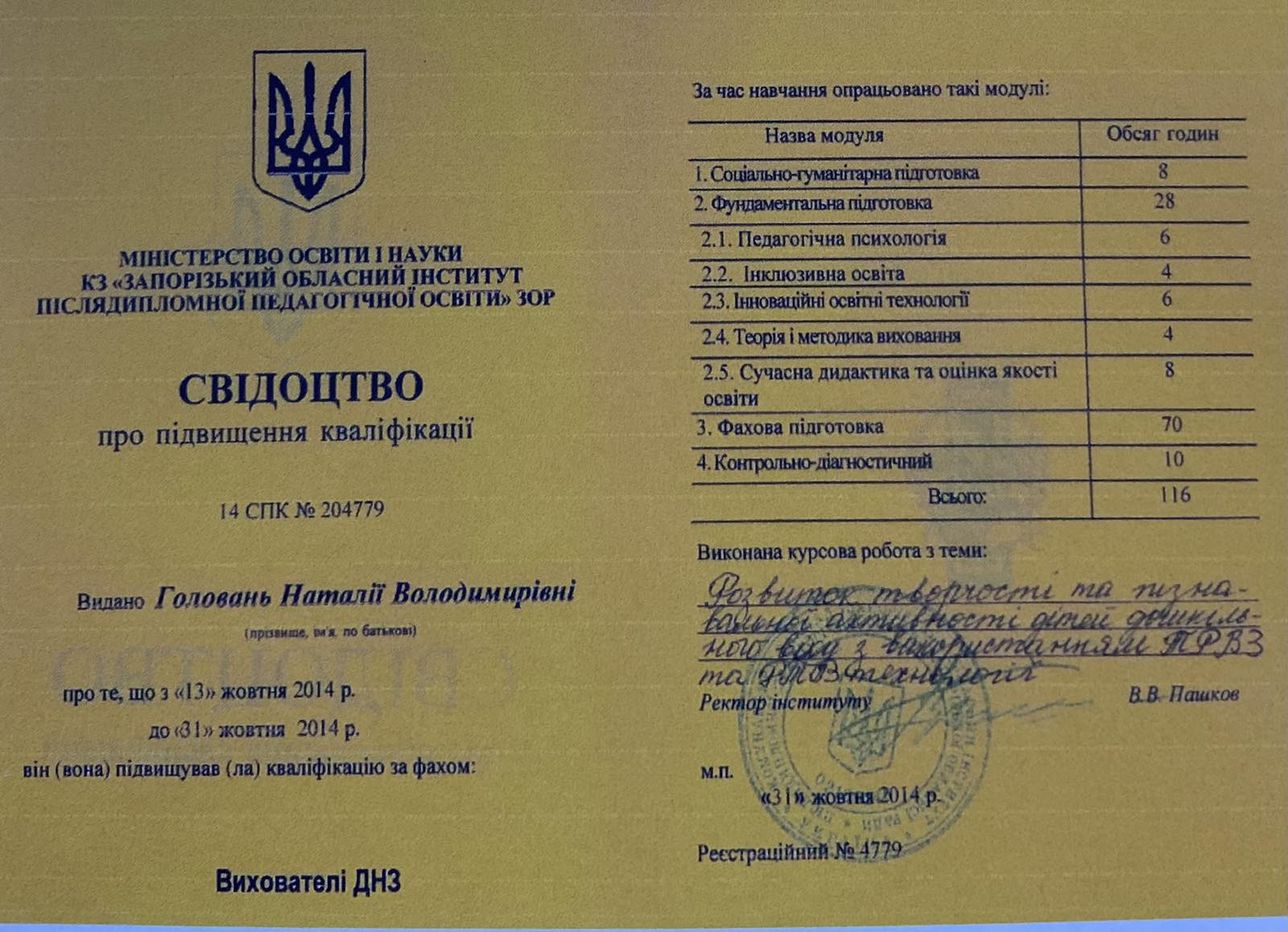 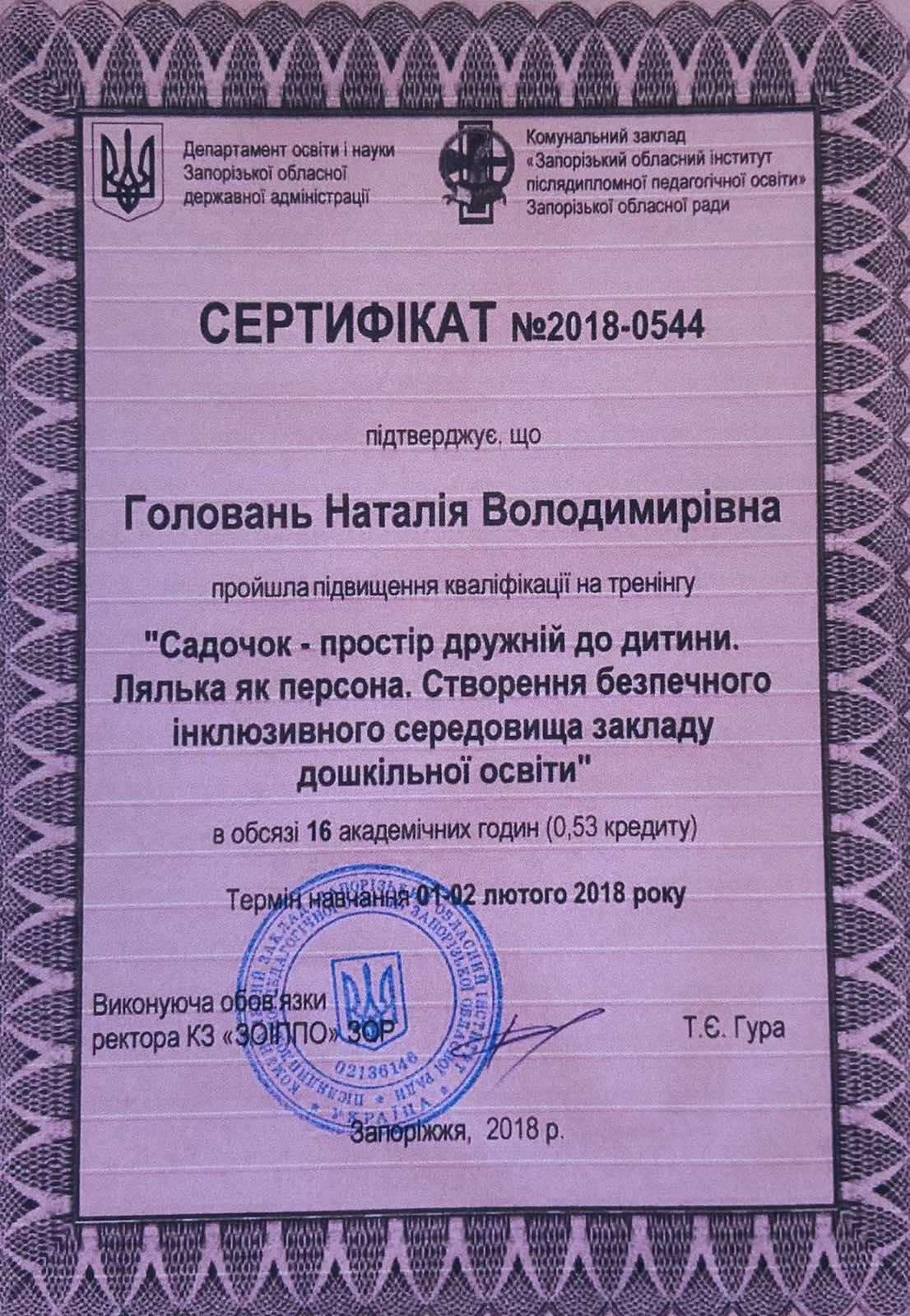 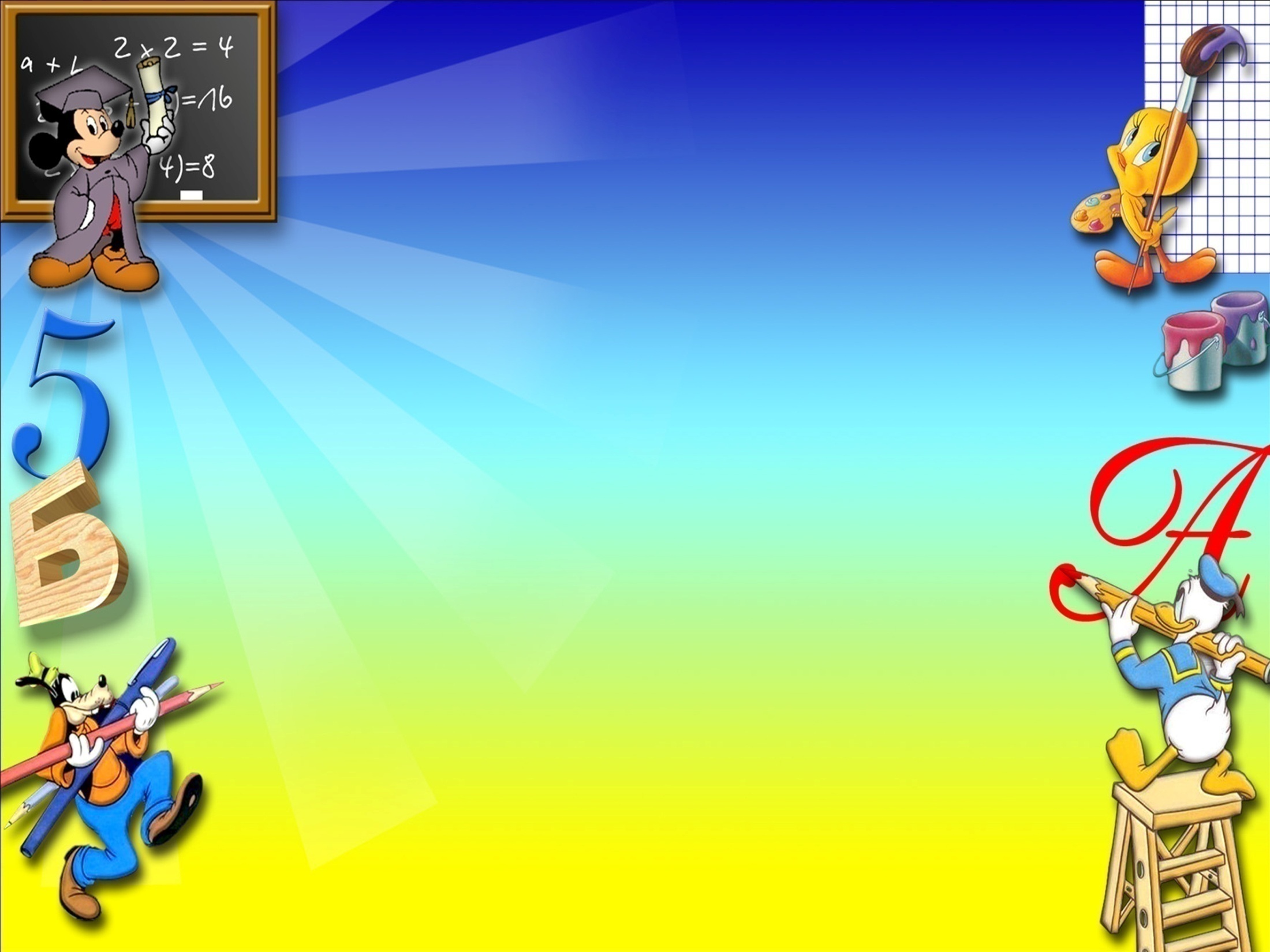 ВІДЗНАКИ І НАГОРОДИ
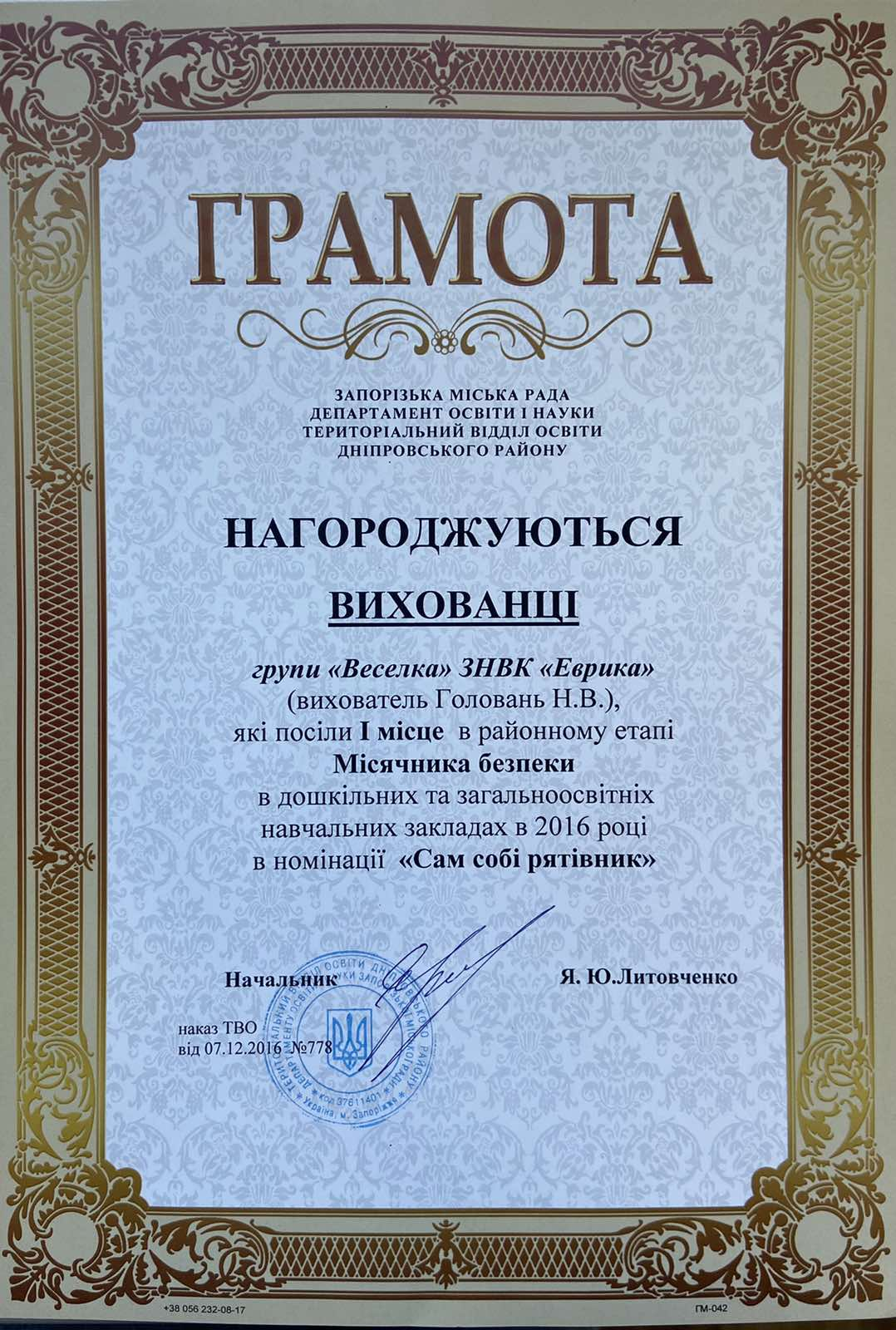 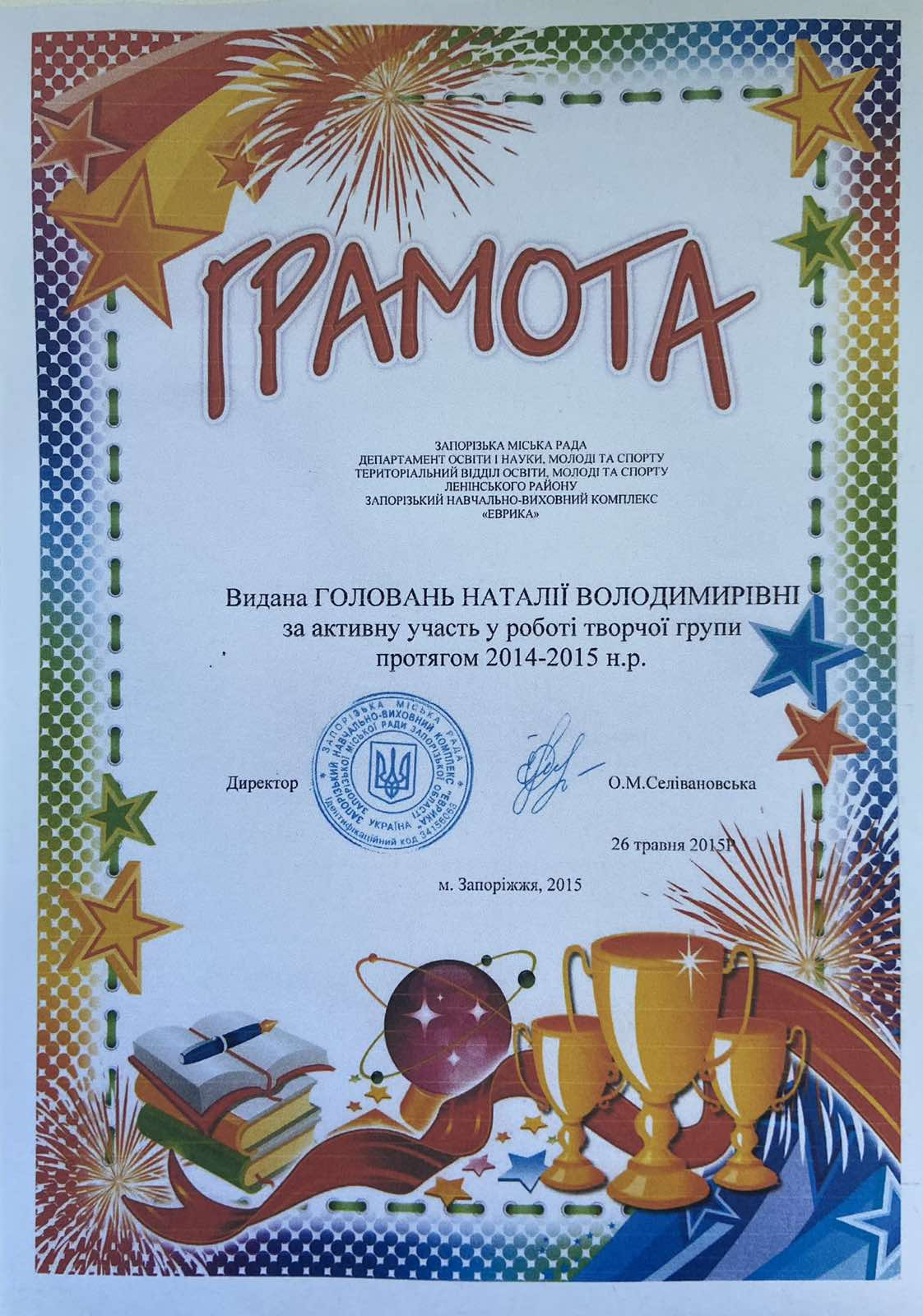 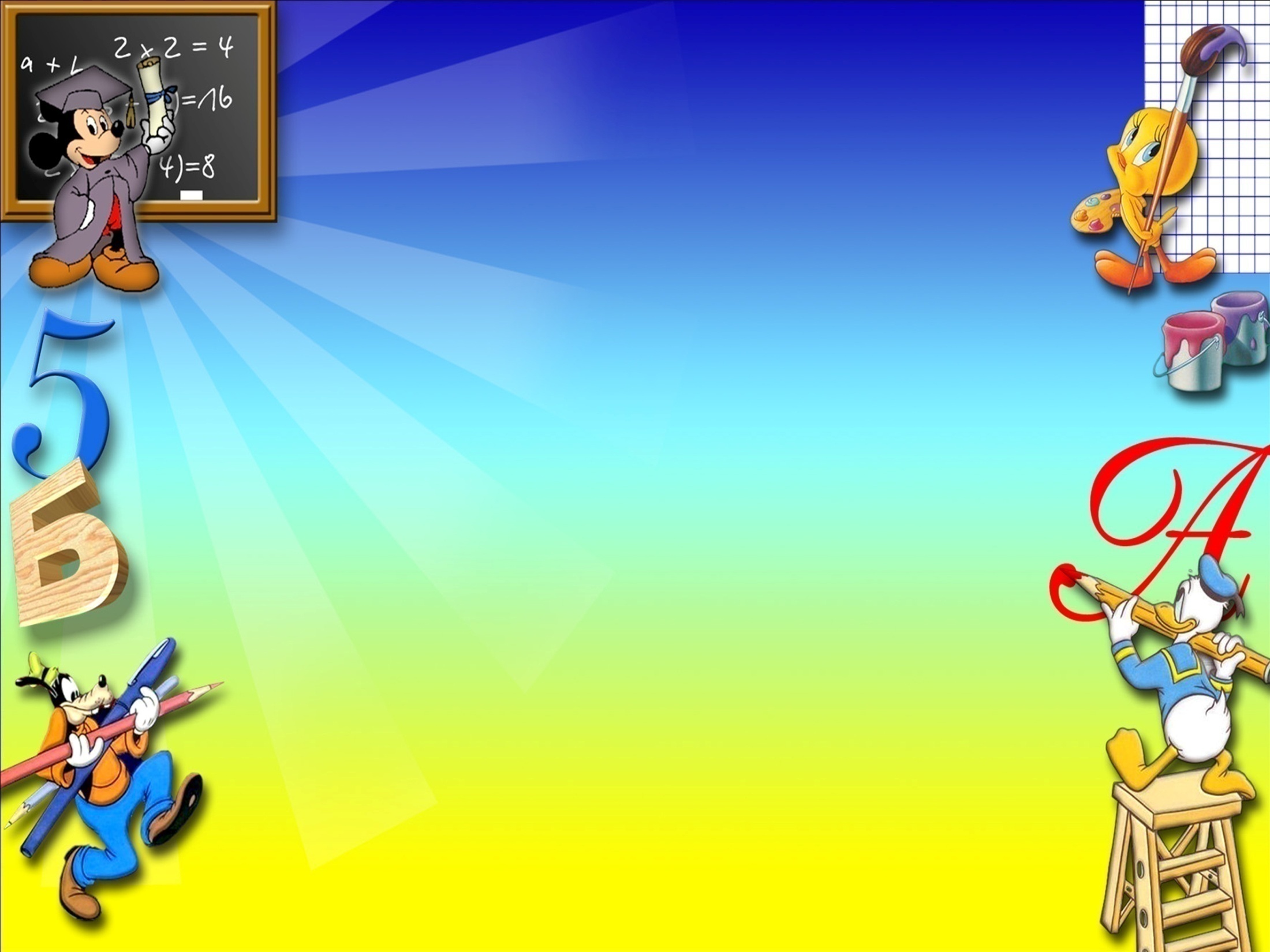 САМООСВІТА
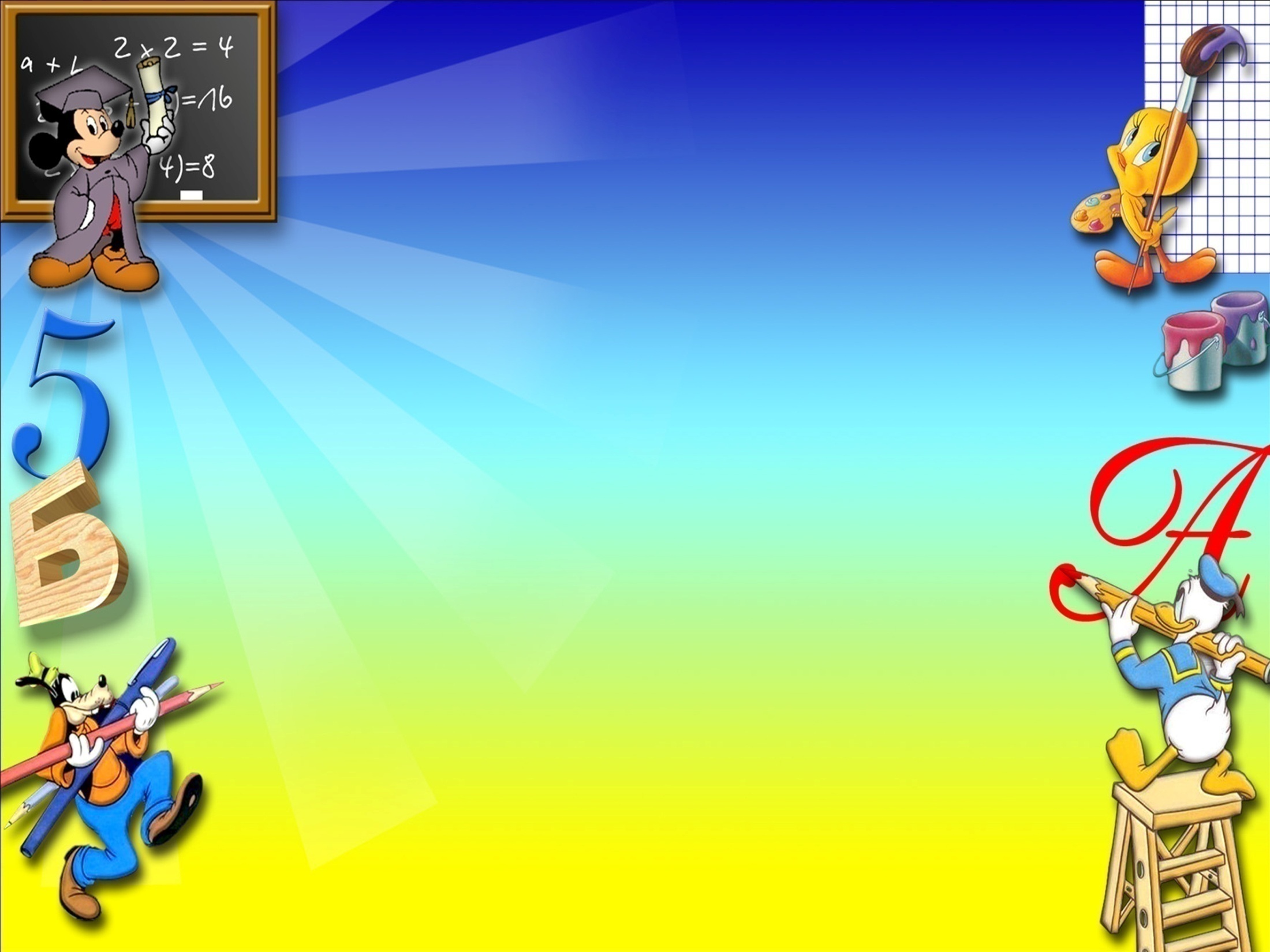 Тема    самоосвіти   “ Гендерневиховання”
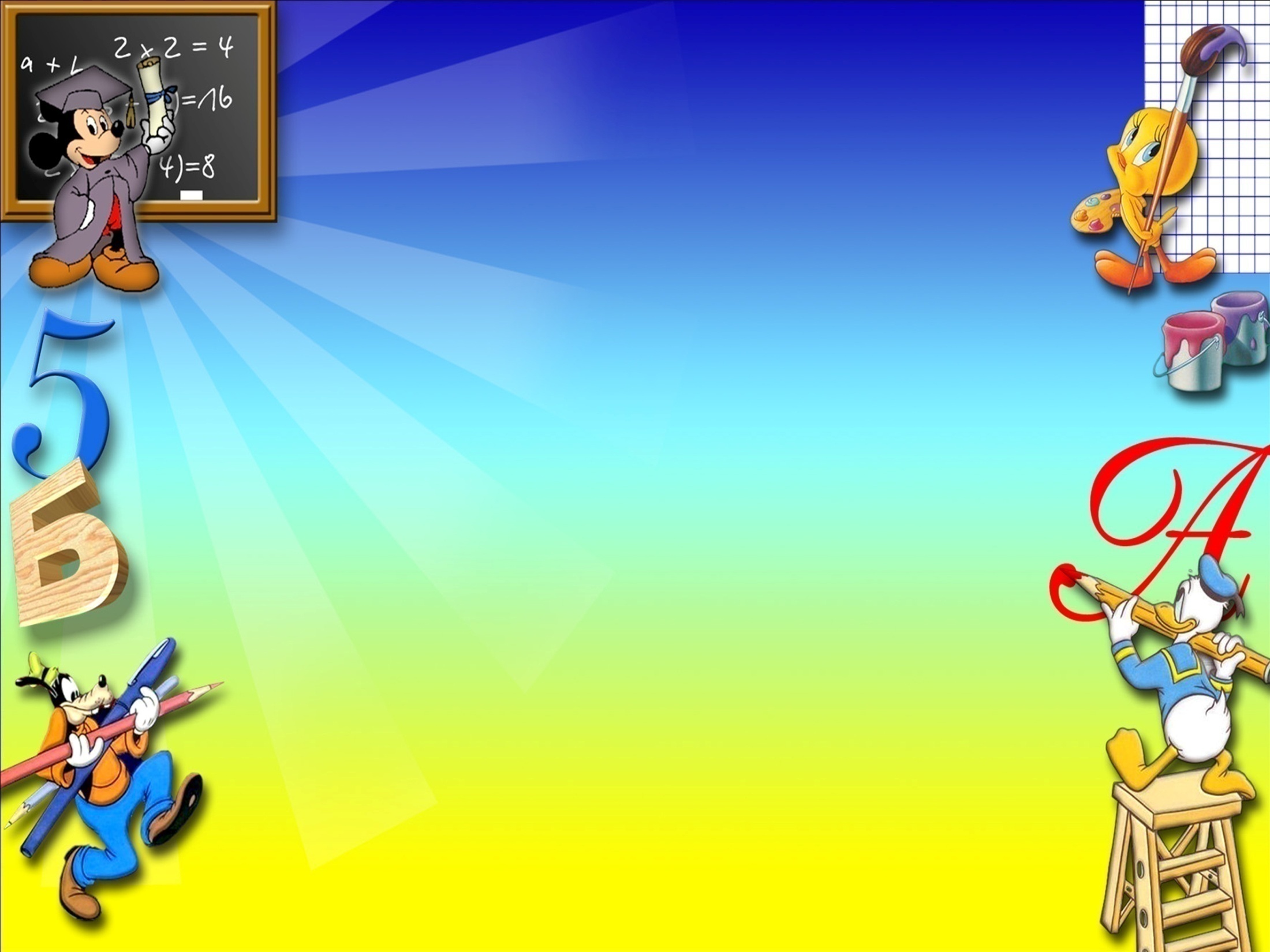 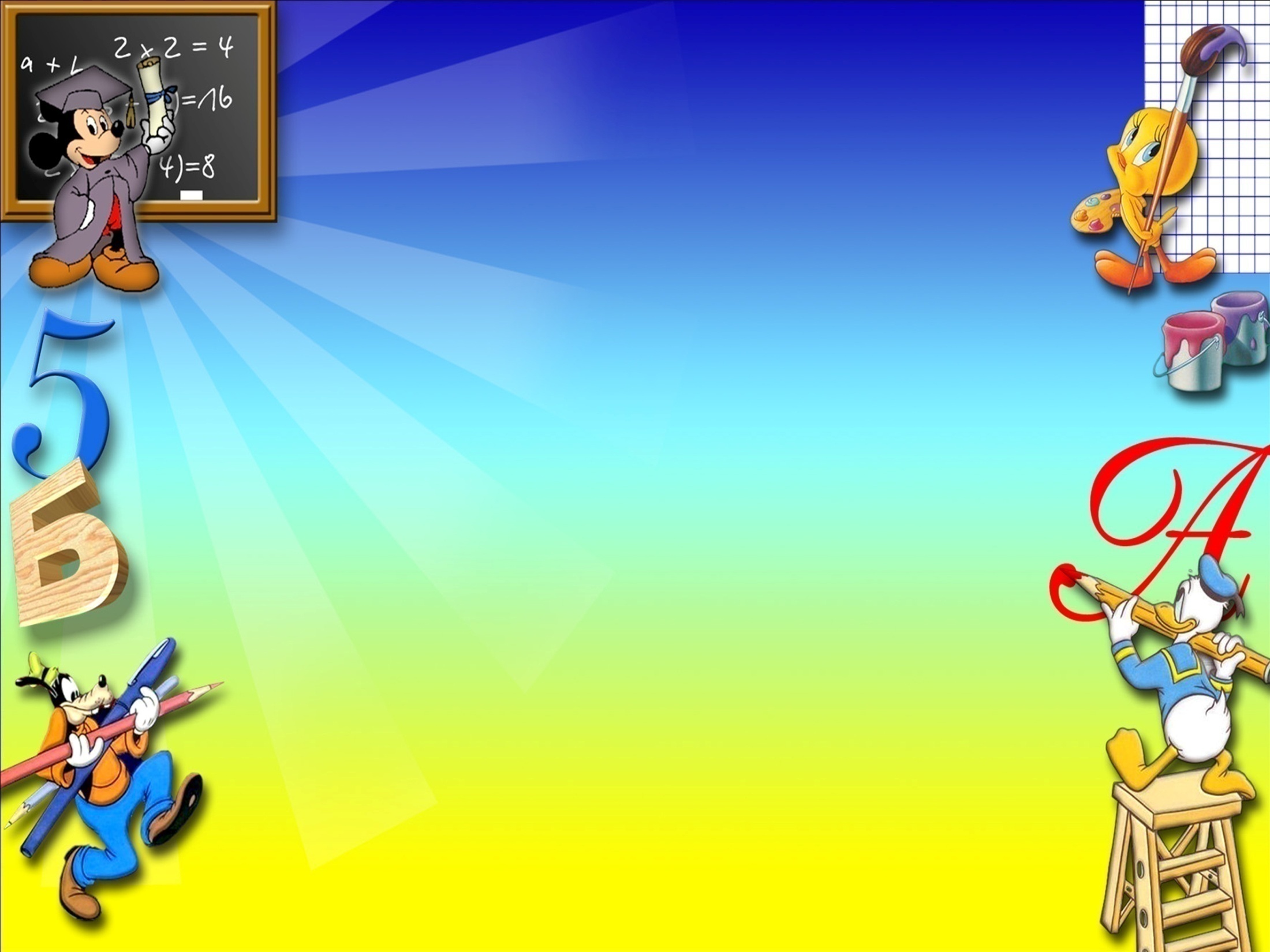 ДЯКУЮ ЗА УВАГУ !